Calcium  Metabolism
Overview
Calcium in cellular processes
Calcium absorption 
Calcium distribution 
Calcium homeostasis
Reabsorption by tubules
Calcium regulating hormones
CaSR
Diuretics
Novel proteins
Ciclosporine and tacrolimus 
Hypertension 
Summary
Calcium in cellular processes
An abundant cation in the body -  approx 1000g in adults
 
RDA – 1000-1500mg/day
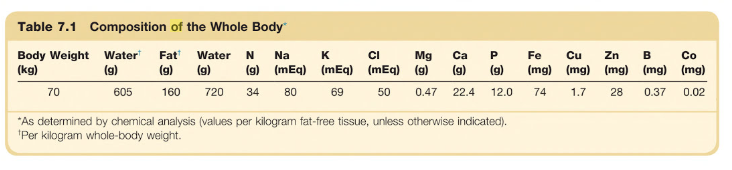 Critical role in 
Nerve conduction 
Coagulation
Enzyme activation 
Exocytosis 
Bone mineralization 

Regulated by 
Intestinal absorption 
Renal absorption 
Bone turnover

Hormones – PTH, calcitriol, iCa2+
Calcium absorption
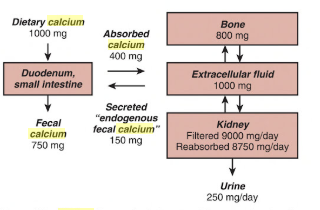 Intestinal calcium absorption
Small intestine by both active and passive mechanisms 
Active – duodenum and jejunum 
Passive – entire length
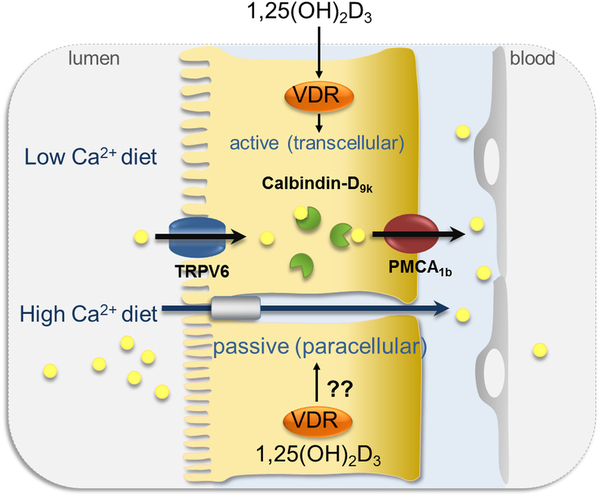 Calcium and bone metabolism
Major Ca2+ in the body
Osteoclast and osteoblast maintain homeostasis
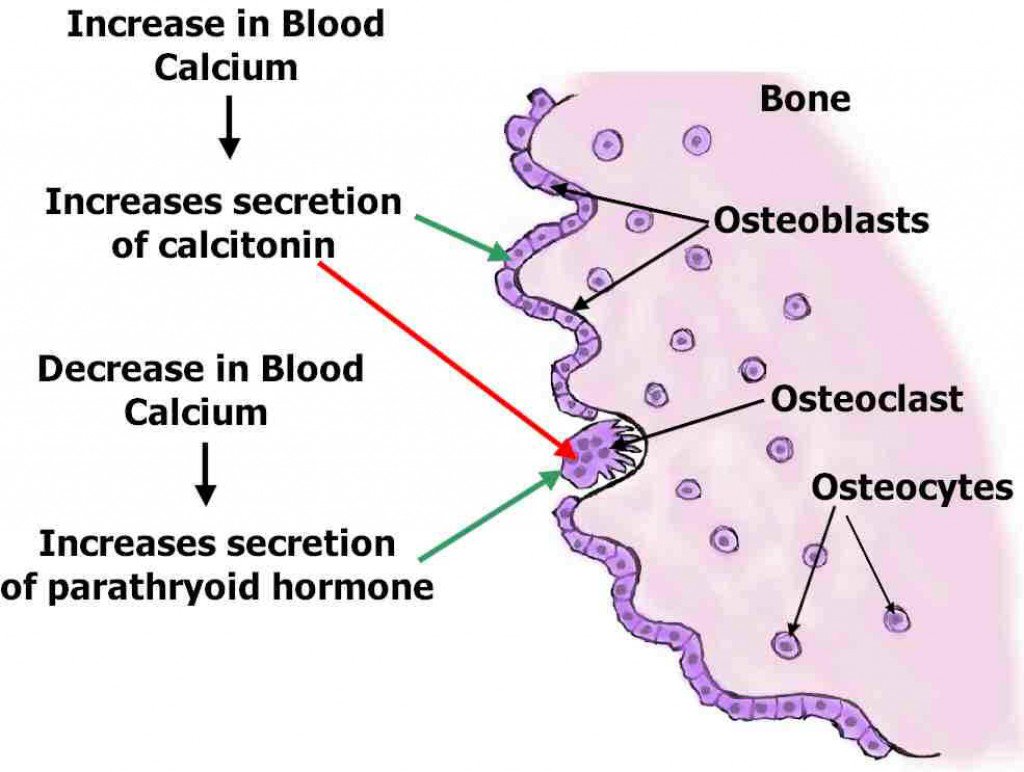 Calcium distribution
Calcium in plasma is 
Filterable (60%)
Bound (40%)
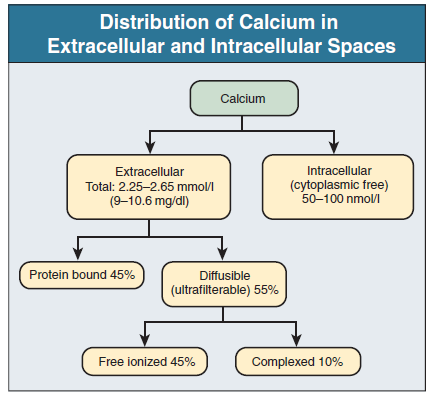 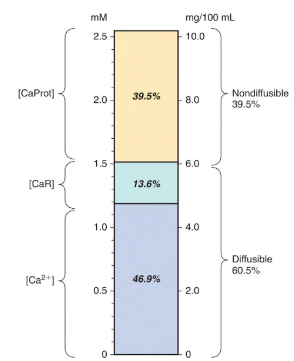 Filterable calcium is complexed with citrate , sulfate, phosphate (10%)
Ionized calcium – 50%
% of calcium bound depends on pH
Alkalemia - ↓ free calcium
Acidemia - ↑ free calcium 
1-g/dl change in albumin = o.8-mg/dl change in calcium 
1-g/dl change in globulin = 0.16-mg/dL change in calcium
Calcium and pH
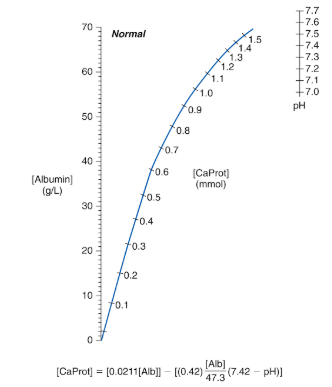 Regulation of calcium homeostasis by PTH- Vitamin D
In states of neutral calcium balance , absorption = excretion
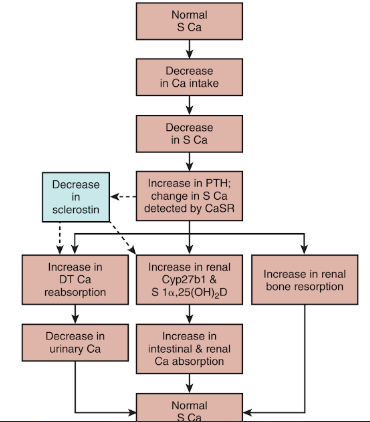 Reabsorption of calcium along the tubules
Glomeulus filters 9000 – 10000 mg of complexed and iCa in 24 hours 
250 mg excreted per day  in urine 
Reabsorption – PT & DT
Only 1-2% of filtered calcium appears in urine
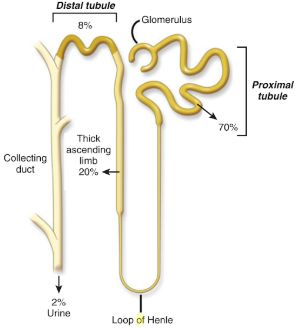 Proximal Tubule
Passive reabsorption 
70 % reabsorbed by paracellular processes linked with Na+ reabsorption
Absorption not  altered by PTH, cAMP, chlorthiazide, furosemide, acetazolamide
Ca2+ permeates through claudin-2 and inhibits Na+ conductance

Transcellular absorption– undefined calcium channels and intra-cellular calcium proteins
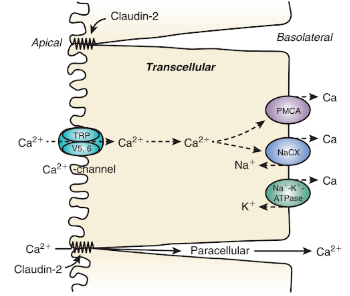 Na+-K+-ATPase  - In
Na+ –Ca2+ exchanger – out 

Volume depletion – PT Na+ absorption increases along with Ca2+
Saline administration – decrease Na+ absorption and therefore Ca2+
In loop of Henle
Thin ascending and descending limbs do not transport 
20-25 % of Ca2+ reabsorbed by thick loop of henle (TALH) 
Para cellular route – Claudin 16 & 19
Express furosemide sensitive NKCC2
Mediates re-absorption of Na+ and driving force for Ca2+


Through NKCC2 , a lumen-positive transepithelial potential is generated by 2 mechanisms 
Apical recycling of K + via ROMK channel 
NaCl diffusion potential  generated by reabsorbed NaCl creating a concentration gradient Na-selective pathway
This trans epithelial voltage – driving force for passive  Ca2+ reabsorption
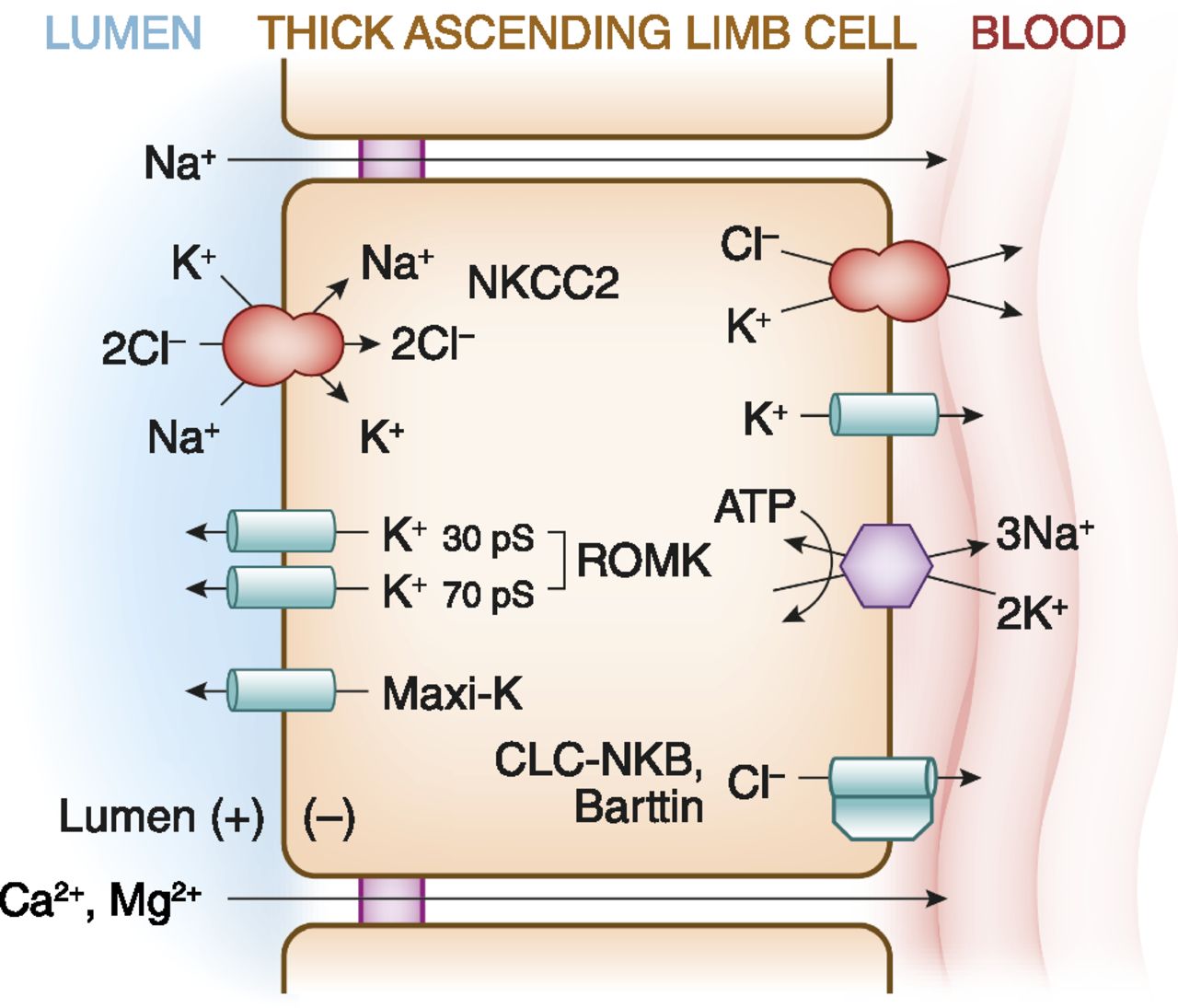 Claudin 16 & 19 form a paracellular pore and  regulates the tight junction 
Responsible for permeating Ca2+ ,Mg2+






Alternative hypothesis – Claudins 16 & 19 form Na+ channels 
Form transepithelial NaCl diffusion potential – divalent cation absorption 
Loss of function mutations in genes encoding Claudin 16,19 – familial hypomagnesemia , hypercalciuria , nephrocalcinosis 
NKCC mutations – Bartter’s syndrome
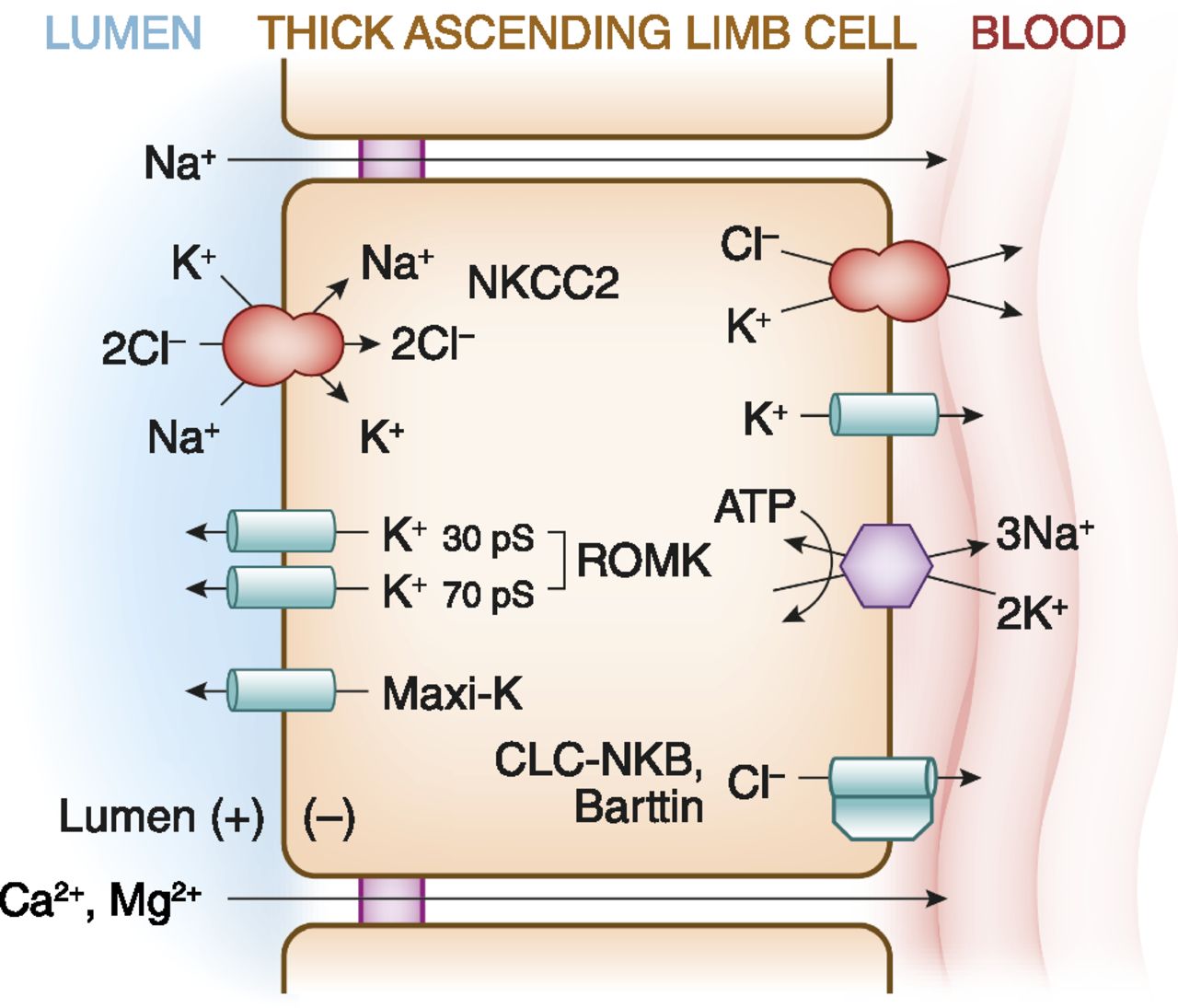 In distal tubule
Hormonally regulated
Transcellular
Active transport
Mediated by channels , proteins and pumps 
In DCT & CT – 5 to 10% of Ca2+ reabsorbed  by active processes against electrical & concentration gradient 
Regulated by PTH, calcitonin , 1 α,25(OH)2D3 which increase efficiency of Ca2+ reabsorption
Mediators  - apically situated , transient receptor potential cation channel –  types 5 & 6(TRPV5,6) which increase Ca 2+ uptake from lumen into cell 
TRPV5 is the gatekeeper of Ca2+ re-absorption (mice)
Intracellular Ca2+ binding proteins – calbindin D9K, D28K facilitate Ca2+ across the cell

Plasma membrane calcium pump (PMCA)
Na+Ca2+ exchanger (NaCX)
NaCa2+K+ exchanger (NaCKX)
increase rate of extrusion of Ca2+ across  basolateral membrane
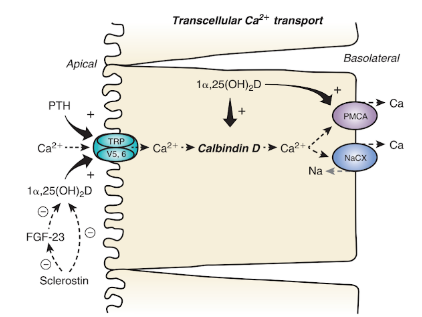 Distribution of channels across DCT
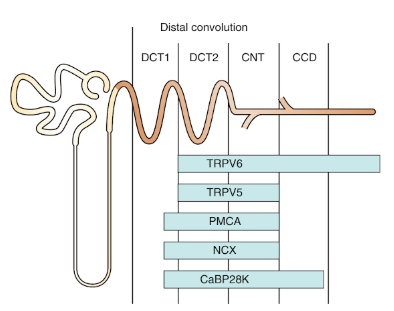 Regulation of Ca2+ transport
Calcium regulating hormones
Extra- cellular calcium 
Diuretics
Estrogen 
Thyroid 
Magnesium 
Metabolic acidosis and alkalosis
Ca 2+ regulating hormones
Alter expression of calcium channels , binding proteins, pumps  & exchangers in kidney

Most important - 
PTH 
1 α,25(OH)2D3 (calcitriol)
PTH
Released in response to low serum Ca2+
Via PTHrP, promotes reabsorption
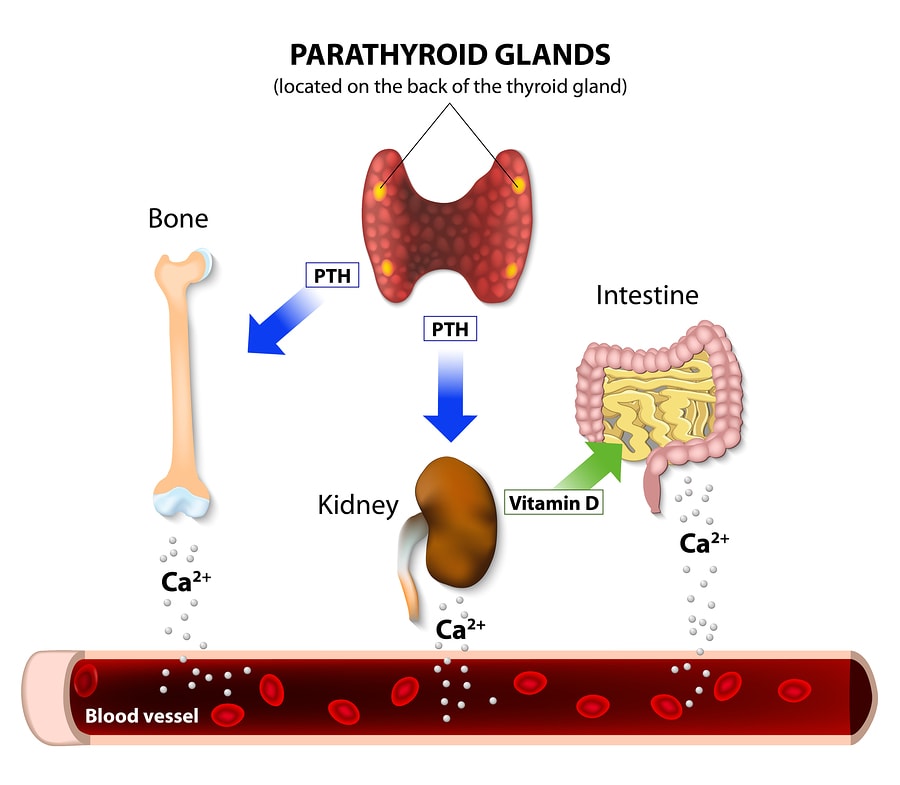 Kidney 
Present in glomerular podocytes, PT, TALH,DT, CT
Increases activity of TRPV5 by activating  cAMP-PKA signalling & phosphorylation - ↑opening of the channel 
Activates PKC pathway - ↑ number of TRPV5 on surface of tubular cells by inhibiting endocytosis 

Decreases excretion and increases re-absorption


Intestine and bone
Enterocytes increase Ca2+ reabsorption when stimulated with PTH
PTHrP – on osteoblasts and secrete RANKL
Induces both bone formation and resorption , increasing total bone turn over
1 α,25(OH)2D3
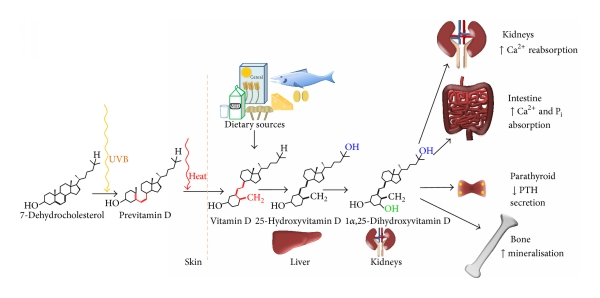 From renal proximal tubular cells 
Increases in response to low dietary Ca2+ and serum levels 
Physiological effect by interaction with Vitamin D receptor (VDR)


Intestine 
Active Ca2+ transport 
Increases transcription of  TRPV5, TRPV6, calbindins , NCX1,PMCA
Kidney 
Ca2+ reabsorption in DCT
?secondary to PTH increase
Increases expression of TRPV5 and TRPV6 in DT, CT, CCD by increasing mRNA concentration 
Increase expression of calbindin D9K, D288K, PMCA pump
 

Bones 
Regulation of bone metabolism and Ca2+ homeostasis 
VDR – osteoblasts , osteoclasts , chondrocytes
?inhibit osteoblast differentiation and bone matrix mineralization 
Via RANKL activates osteoclasts
Increases serum Ca2+
Calcitonin
Thyroid C cells 
Ca2+ lowering hormone
Used in malignant hypercalcemia, osteoporosis , Pagets disease
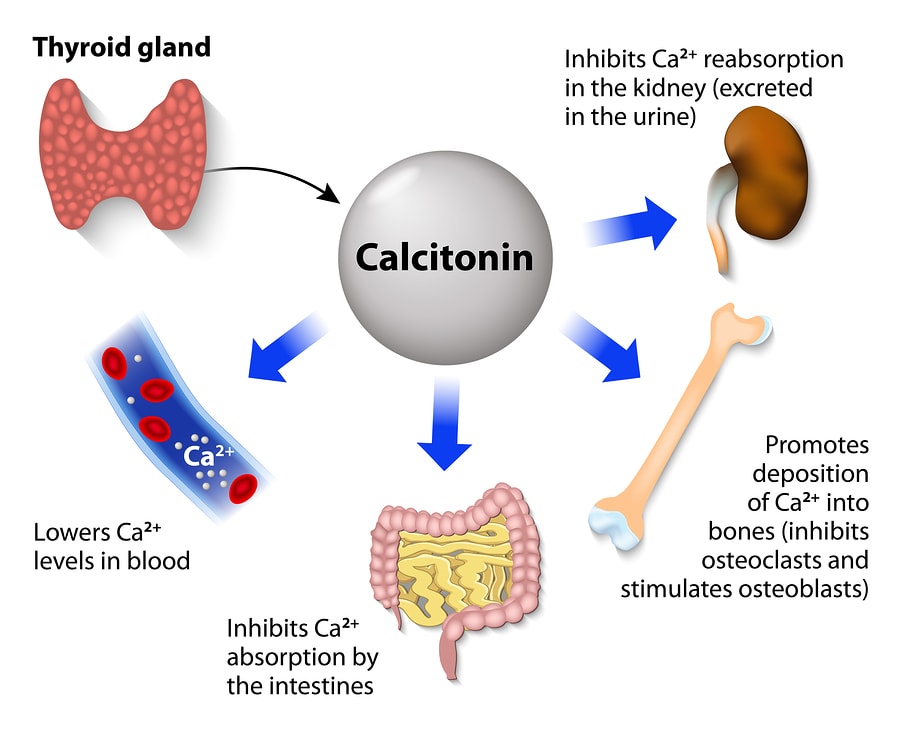 Estrogens
Postmenopausal women have higher calcium excretion than premenopausal 
In early post-menopausal women , estrogen administration decreases urinary Ca2+ excretion , increases PTH and 1 α,25(OH)2D3 

In mice lacking estrogen receptor alpha – reduced duodenal TRPV5
Thyroid hormones
Thyrotoxicosis – hypercalcemia 
Correlates with bone demineralization and altered biochemical markers of bone turnover 
Hyperthyroid – lower Ca2+ transport rates
Extra-cellular Calcium- CaSR
Regulates renal Ca2+ reabsorption by signaling via Calcium Sensing Receptor on cell membrane (CaSR)
Allows homeostasis even in minor changes in extracellular Ca2+ levels 

Present in 
PTH secreting parathyroid
Calcitonin secreting thyroid 
Intestines 
Kidneys

Determines 
how much Ca2+ moves in and out of the body via intestine and kidney 
How Ca2+ moves between bone and ECF
In proximal tubule 
Sub-apical region – regulation of phosphate excretion
Tight control of 1 α,25(OH)2D3  synthesis 
Luminal Ca2+ via CaSR modulate Na+ dependent proton secretion and water reabsorption 


Loop of Henle
Basolateral side of TALH
Modulates paracellular and transcellular NaCl and divalent cation transport
CaSR activation induces Ca2+ loss
Activation of CaSR – 
↓ renal tubular Ca2+ reabsorption 
Induces calciuresis in response to Ca2+ load
Inhibits NKCC2 activity 


Regulates paracellular permeability 
CaSR antagonist  - ↑ Ca2+ permeability , no Na flux 
Due to upregulation of Claudin-14 → inhibits channels formed by claudin-16 & 19
Involves CaSR inhibiting calcineurin – that activates nuclear factor of activated T calls (NFAT) which downregulates claudin 14 expression
↓ Ca2+
In DCT
Apical membrane and sub-apical vesicles
Along with TRPV5
CaSR activation increase TRPV5 and therefore Ca2+ reabsorption 


In collection duct
Urine Ca2+ levels influence acid excretion and water absorption in intercalated cells 
Prevent renal stones
Hypercalciuria induces polyuria via CaSR  in medullary CD
Expressed in principal cells along with aquaporin 2 in apical membrane
Claudin-14  knockout mice 
Were unable to increase excretion of calcium in response to high Ca2+ diet
Had complete loss of urinary Ca2+ excretion in response to CaSR agonist or antagonist
Diuretics
Loop diuretics 
↑ urinary calcium losses 
Due to its ability to bind to  and inhibit  furosemide-sensitive NKCC2 on TALH
NaCl absorption ↓ , K+ recycling ↓


Reduces lumen positivity and therefore Ca2+ reabsorption

Bartter’s syndrome with mutation of NKCC2 → calciuria
Compensatory ↑ occur in DT channels and proteins such as TRPV5, TRPV6, Calbindin D28K with furosemide  but does not compensate excretion
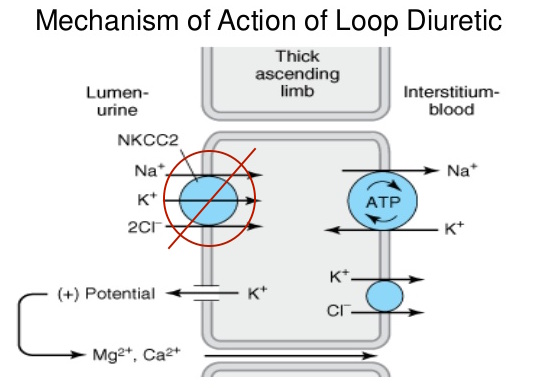 Thiazide diuretics 
Cause hypocalciuria 
Independent of PTH
Bind to and inhibit Na-Cl cotransporter in DT

Chronic use 
ECF reduction which enhances Na+ & Ca2+ reabsortion in PT
DT Ca2+ transport unaffected 

Development of Hypocalciuria – compensatory increase in Na+ reabsorption  secondary to initial natriuresis 
Upregulation of Na+H+ exchanger  which is responsible for PT reabsorption of Na+ & Ca2+
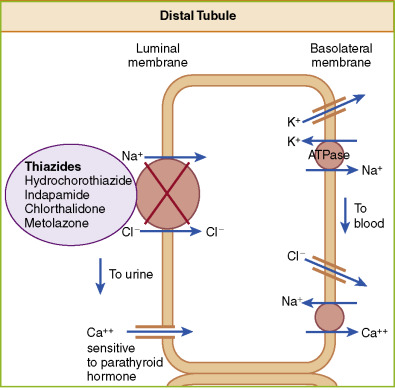 Gitelman’s syndrome &  inactivating mutations of thiazide sensitive  Na-Cl transporter 


Hypocalciuria, hypomagnesemia , volume depletion
Magnesium
Hypercalciuria
Ca2+ uptake by TRPV5 is inhibited 
Mg2+ supplementation prevent renal stone formation
Metabolic acidosis & alkalosis
Acidosis – hypercalciuria , bone loss , osteoporosis 
Affect reabsorption in DT, expression & activity ofTRPV5
Regulation of Ca2+ transport by Novel proteins
Klotho
Sclerostin
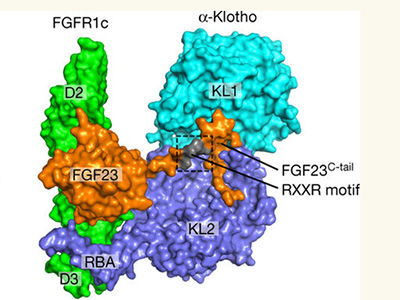 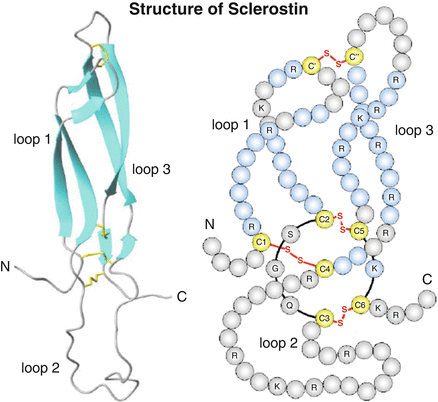 Klotho
Co-receptor for phosphaturic peptide -FGF 23
Kidney and parathyroid specific protein 
Influences epithelial Ca2+ transport by deglycosylating TRPV5
Traps the channel in plasma membrane and sustains its activity
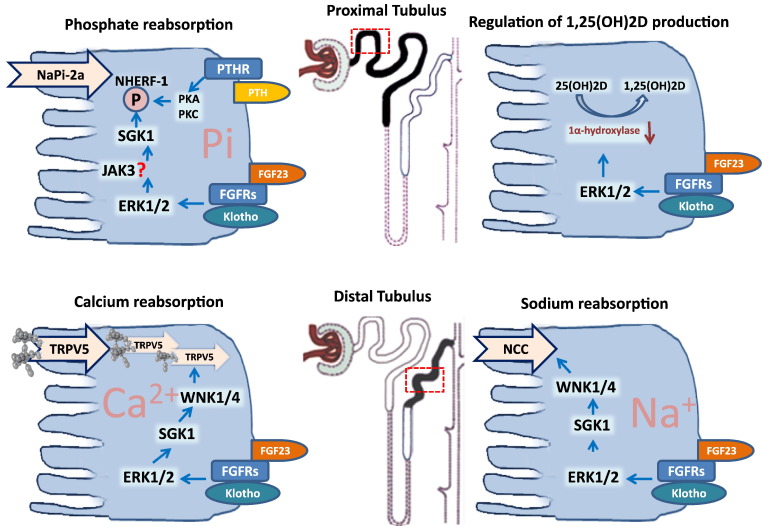 Sclerostin
Osteocyte derived glycoprotein 
Influences bone mass
Sclerosteosis – inactivating mutation of sclerostin gene
Van Buchem’s – milder form  - down streaming of sclerostin gene 
Dense bone and skeletal over growth – constricts cranial nerve foramina, foramina magnum  - premature death

Sclerostin 
Alters  synthesis of 1 α,25(OH)2D3 
Influences Ca2+ reabsorption in kidney 
No change in PTH
Increases excretion of calcium as opposed to PTH and                          1 α,25(OH)2D3 
Reduced sclerostin expression enhances Ca2+ reabsorption directly or through  changes in 1 α,25(OH)2D3  synthesis
1 α,25(OH)2D3 synthesis – direct or via FGF-23
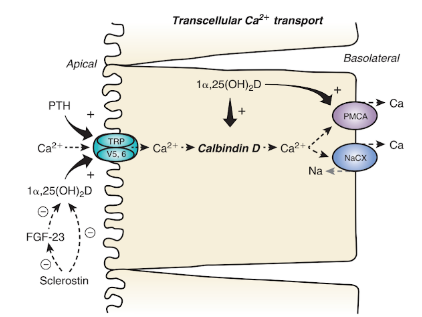 Ciclosporine & Tacrolimus
Cause increase bone turn over and hypercalciuria 
Osteoporosis 

Tacrolimus 
Increases urinary Ca2+ excretion by downregulating mRNA and protein expression of TRPV5 and Calbindin

Ciclosporine
Reduce expression of VDR on DCT – Vit D resistance 
Inability to retain Ca2+ inspite of high Vit D levels
Hypertension
Hypercalciuria
20% increase of Ca2+ excretion at any given urine sodium levels 
Low PMCA1b level and increase Calbindin levels
Upregulation of Ca2+ proteins when compared to normotensives 
? Due to decreased tubular reabsorption of Ca2+ along DCT
To summarize
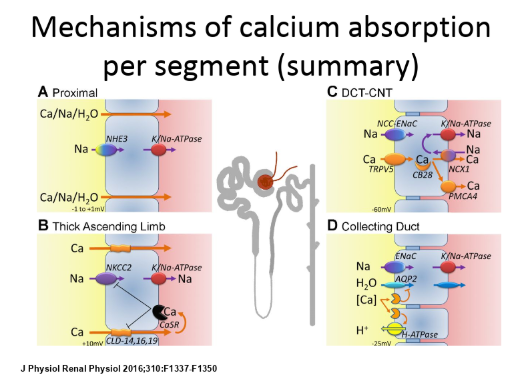 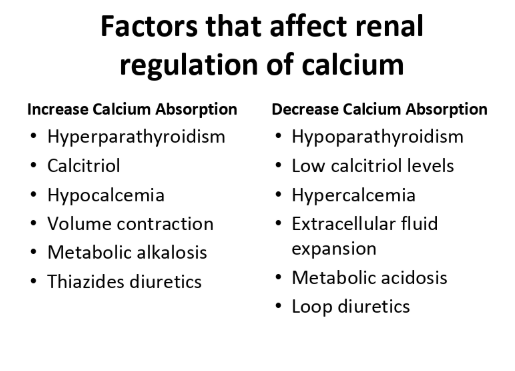